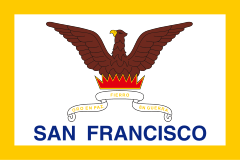 San Francisco
San Francisco is the best known by Golden Gate Bridge.
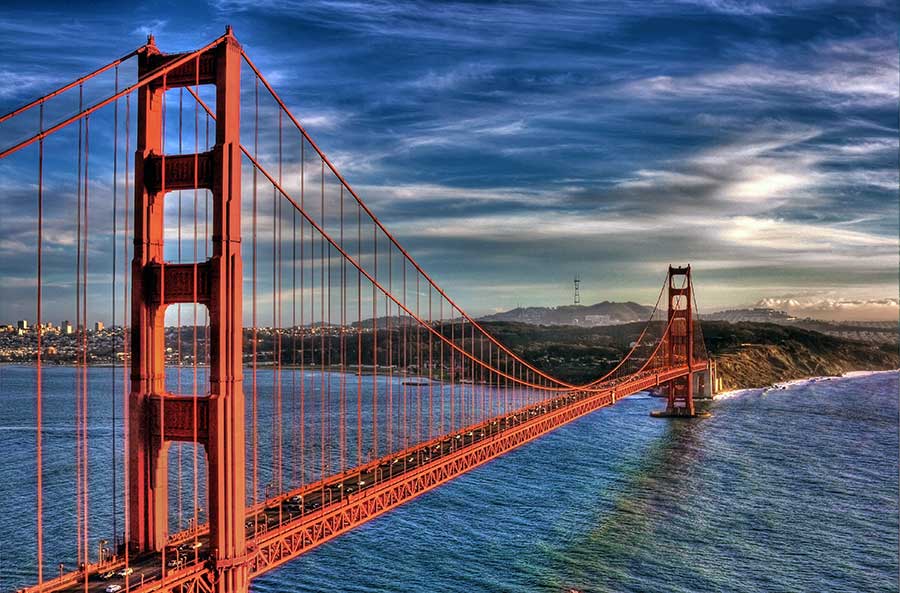 San Francisco is the second-most densely populated major city in the USA after New York.
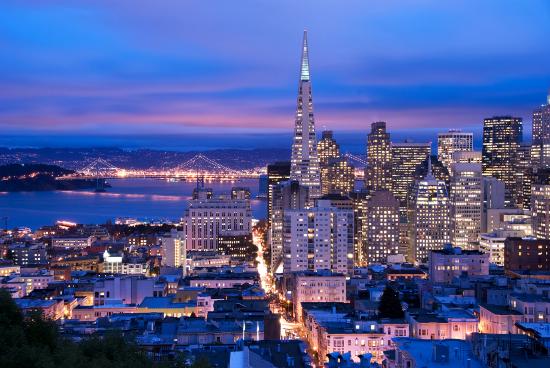 Lombard Street is an east-west street in San Francisco. It’s famous because the street is steep , one-block section with eight hairpin turns.
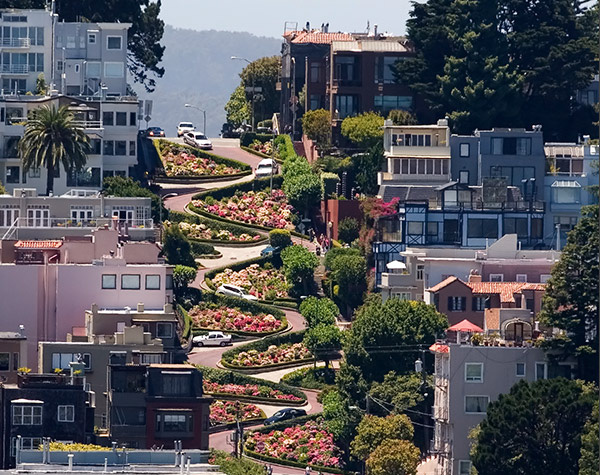 Near the city are a series of less densely populated hills: Twin Peaks and Mount Davidson.
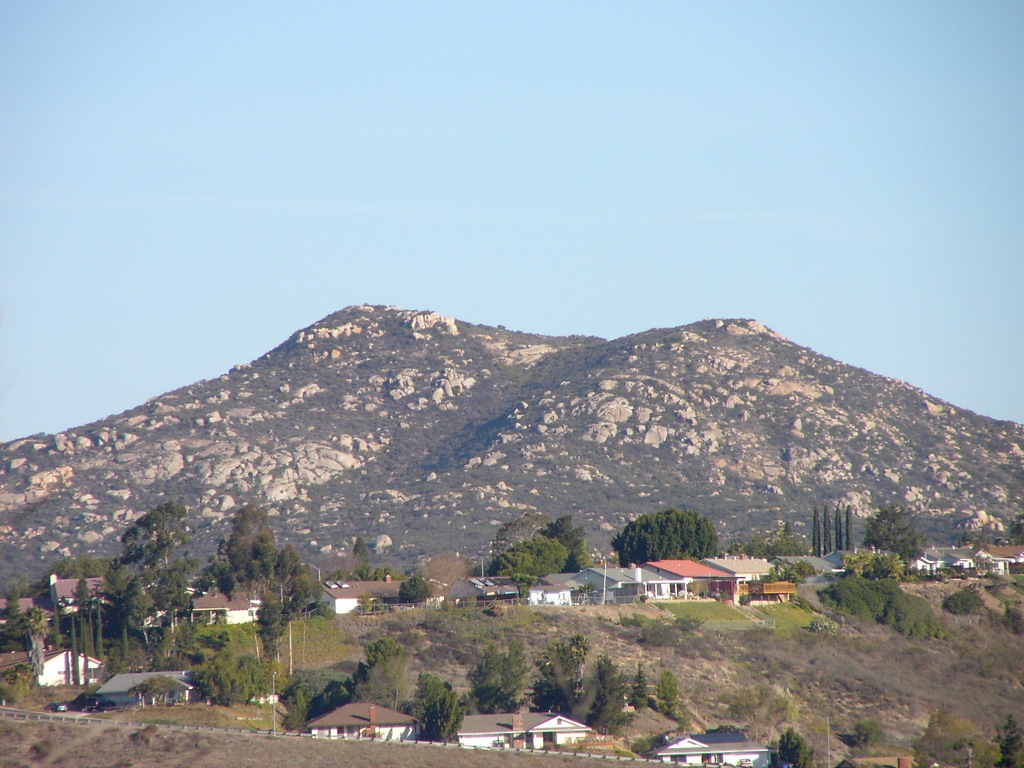 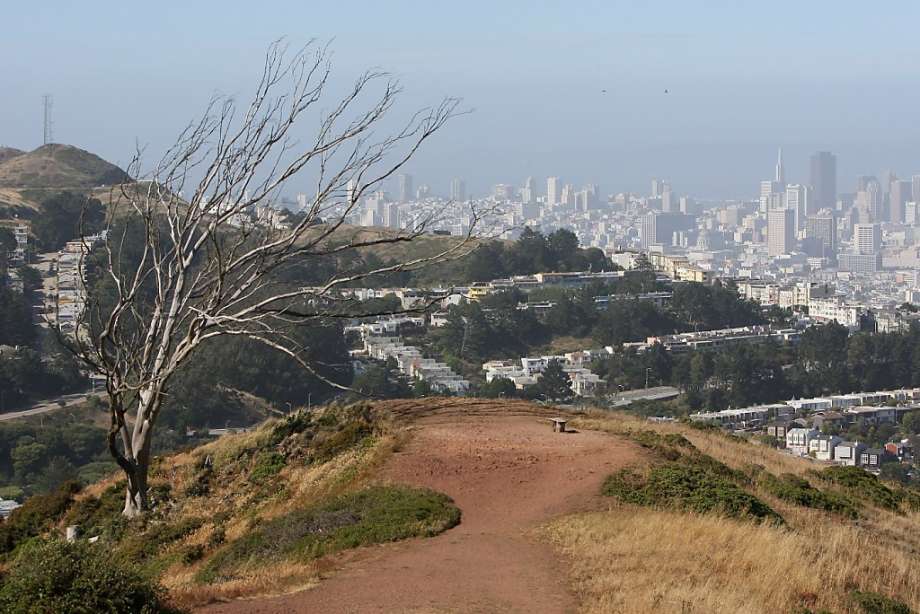 Dominating this area is Sutro Tower, a large red and white radio and television transmission tower.
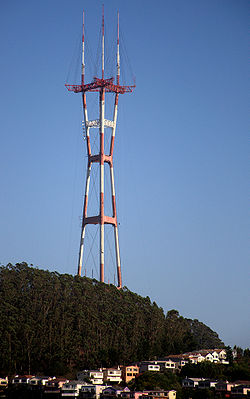 I would like to visit San Francisco.
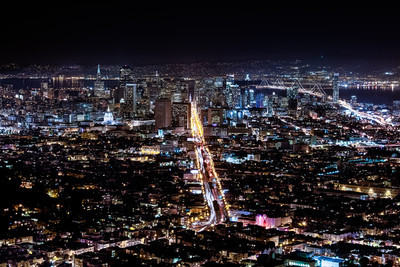 The end
Ivan Mrazović